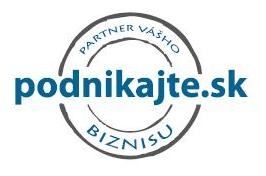 Ako využiť Google vyhľadávanie naplno
marketing vo vyhľadávačoch ako nástroj pre export do zahraničia
Prečo Google?
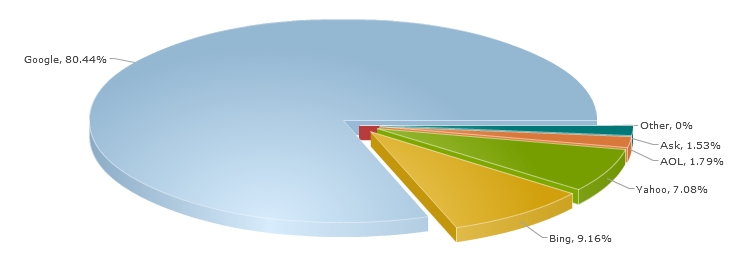 Podnikajte.sk 2013
2
Prečo Google nie vždy?
China: Baidu, 76%

Japan: Yahoo! Japan (independent entity from Yahoo! Corporate), 56%

Russia: Yandex, 62%

Czech Republic: Seznam, 45%

South Korea: Naver, 73%
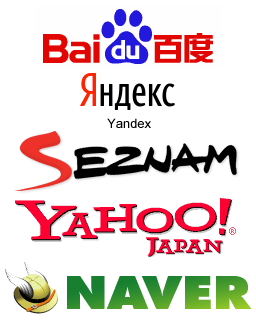 Podnikajte.sk 2013
3
Ako ľudia pri vyhľadávaní klikajú?
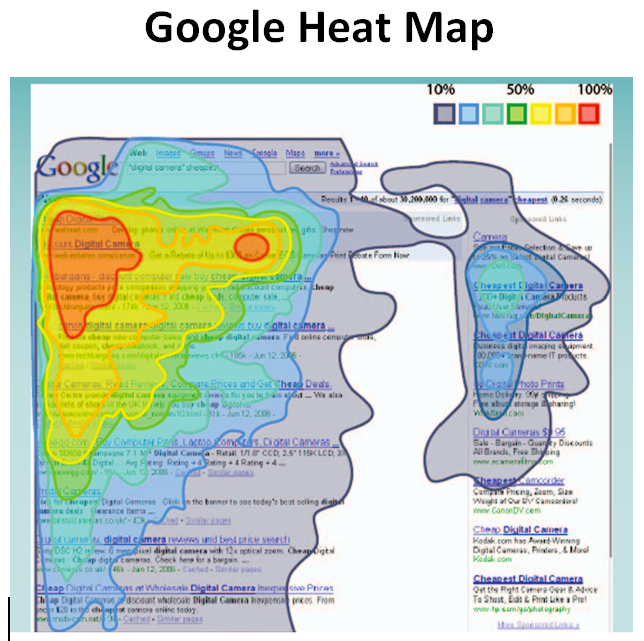 Podnikajte.sk 2013
4
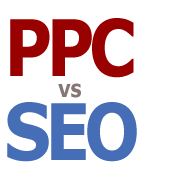 SEO vs PPC
SEO Clicks

  42% zo všetkých hľadaní klikne na prvý výsledok

  Iba  8% klikne na druhý výsledok


PPC Clicks

  Počas vyhľadávania iba 23% ľudí klikne na PPC výsledok

  Počas nakupovania online, až 33% ľudí klikne na PPC


  Počas nakupovania, PPC výsledky privedú o 25% menej konverzií ako SEO
Podnikajte.sk 2013
5
[Speaker Notes: http://www.blizzardinternet.com/5038/seo-vs-ppc-ro/]
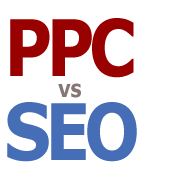 SEO vs PPC
Návratnosť investícií- ROI

40% SEO projektov, kde sa počíta ROI, dosiahne ROI viac ako 500%


22% PPC kampaní dosiahne ROI 500% alebo viac
Podnikajte.sk 2013
6
[Speaker Notes: http://www.blizzardinternet.com/5038/seo-vs-ppc-ro/]
Long tail slová sú budúcnosť
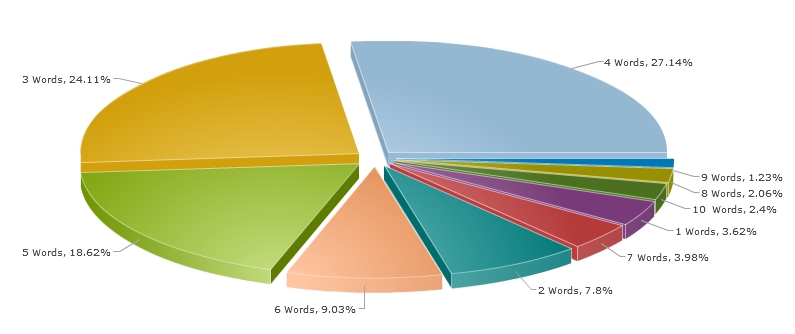 Podnikajte.sk 2013
7
Aké možnosti zobrazovania ponúka Google?
Organické vs. PPC výsledky
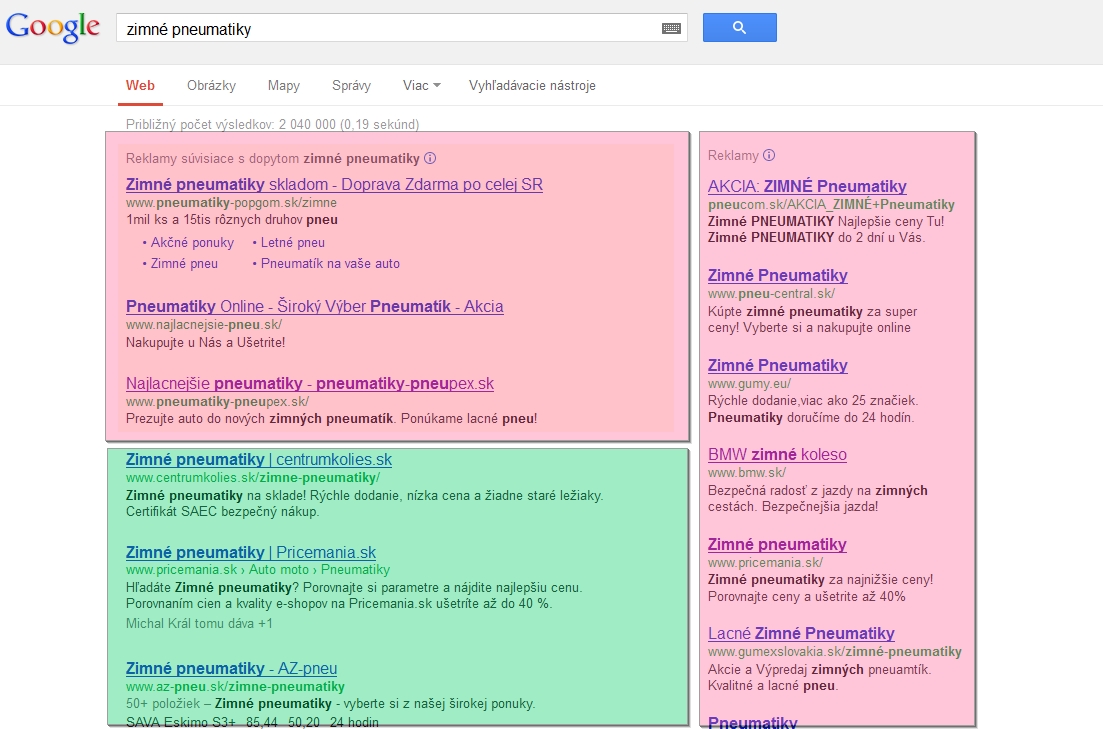 Podnikajte.sk 2013
9
Site links pre SEO a PPC
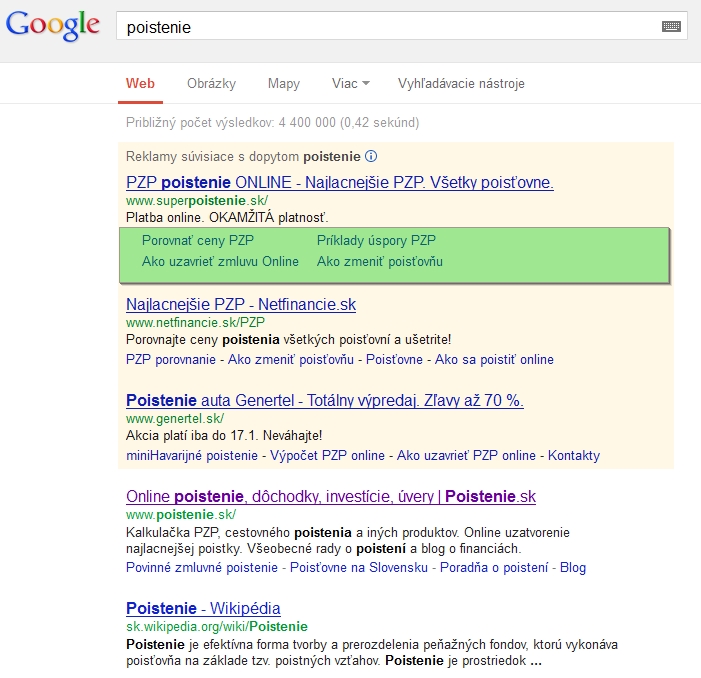 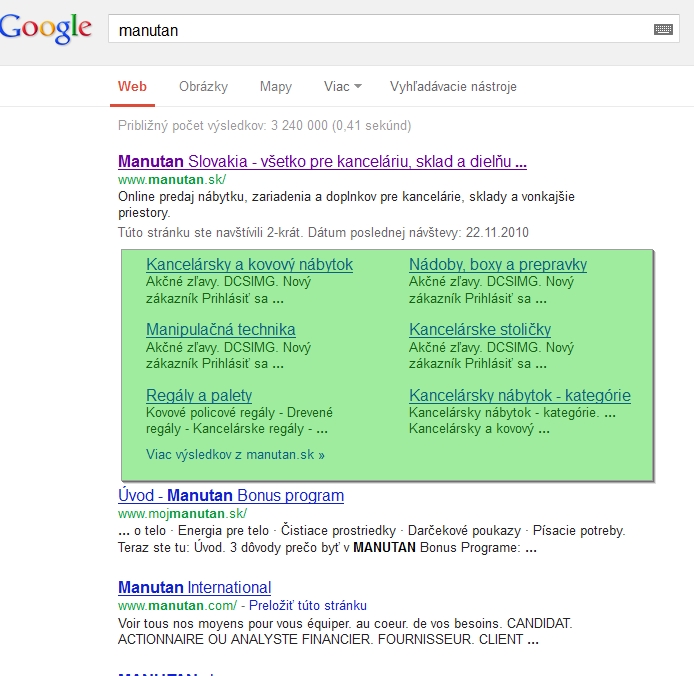 Podnikajte.sk 2013
10
Google+ profil
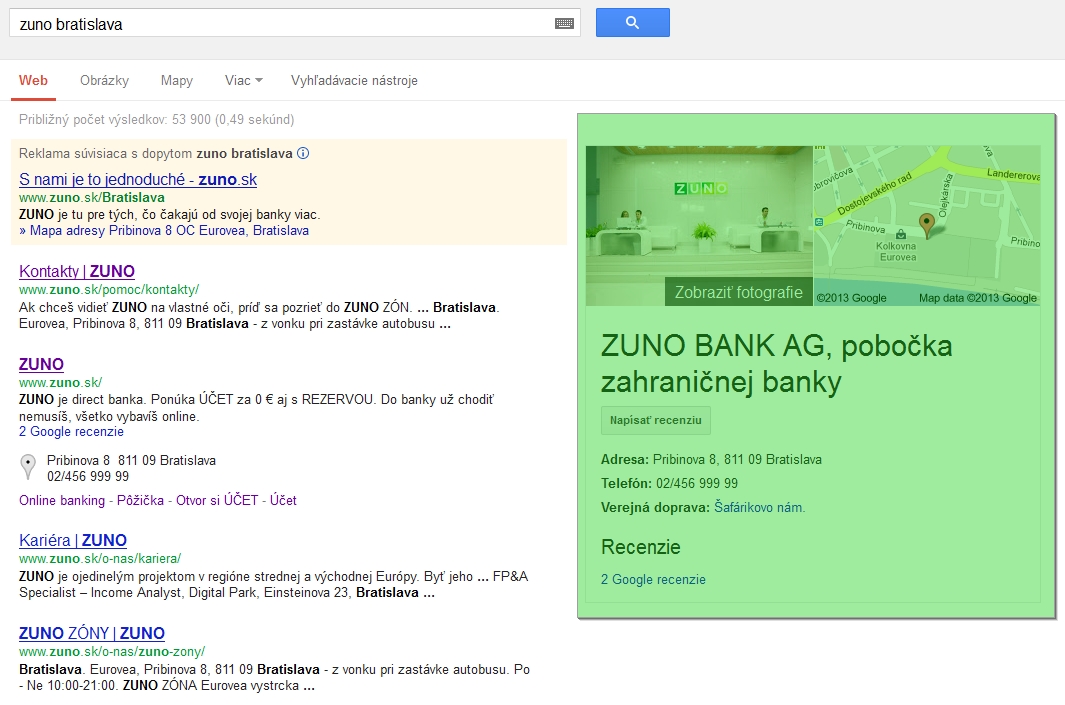 Podnikajte.sk 2013
11
Google+ odporúčania
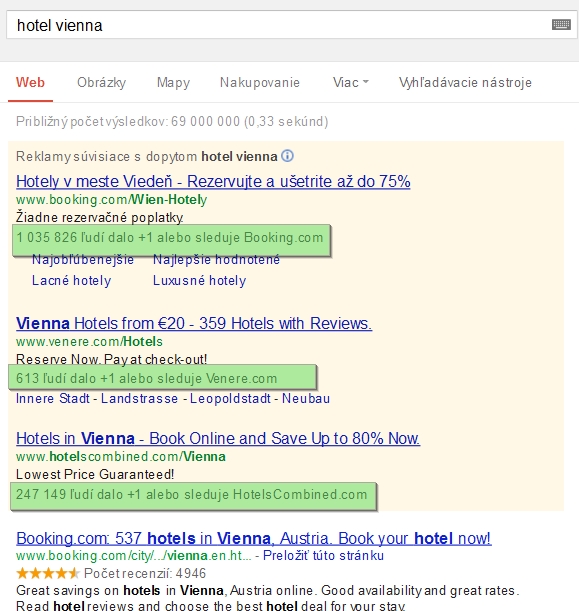 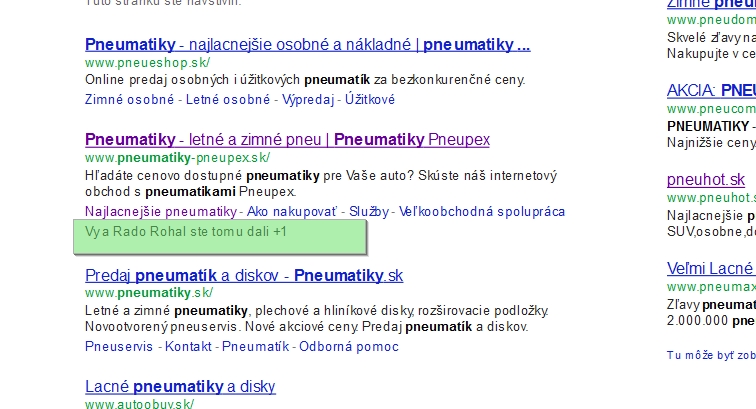 Podnikajte.sk 2013
12
Lokalizované výsledky- adresa a mapa
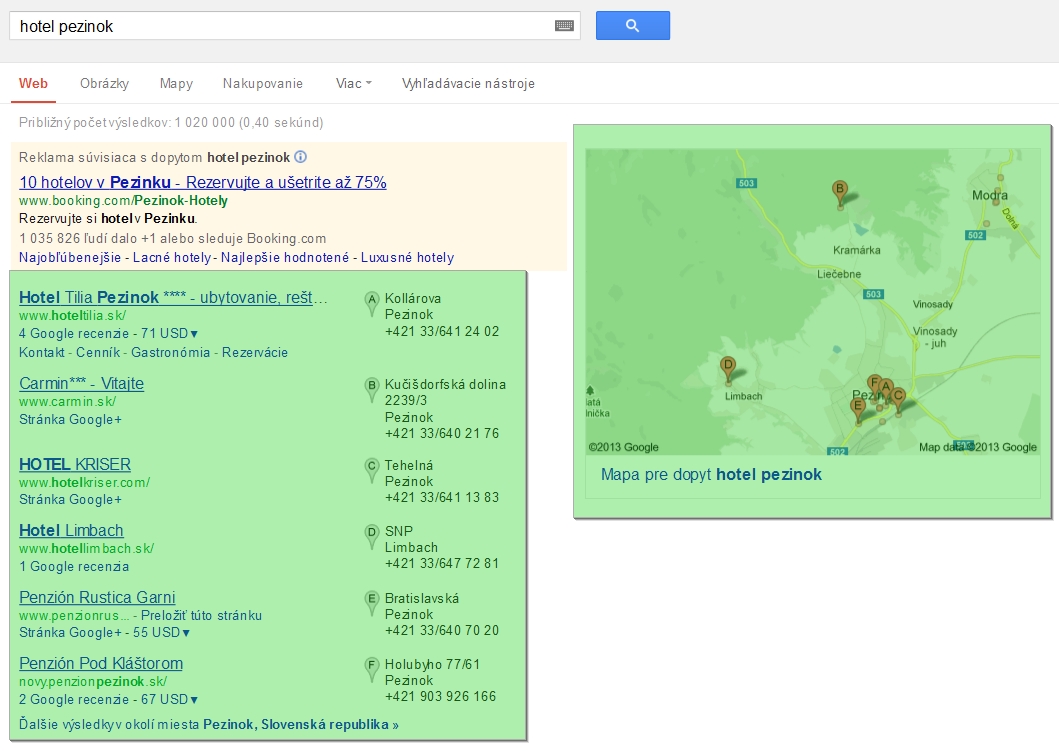 Podnikajte.sk 2013
13
Hodnotenia užívateľov a recenzie
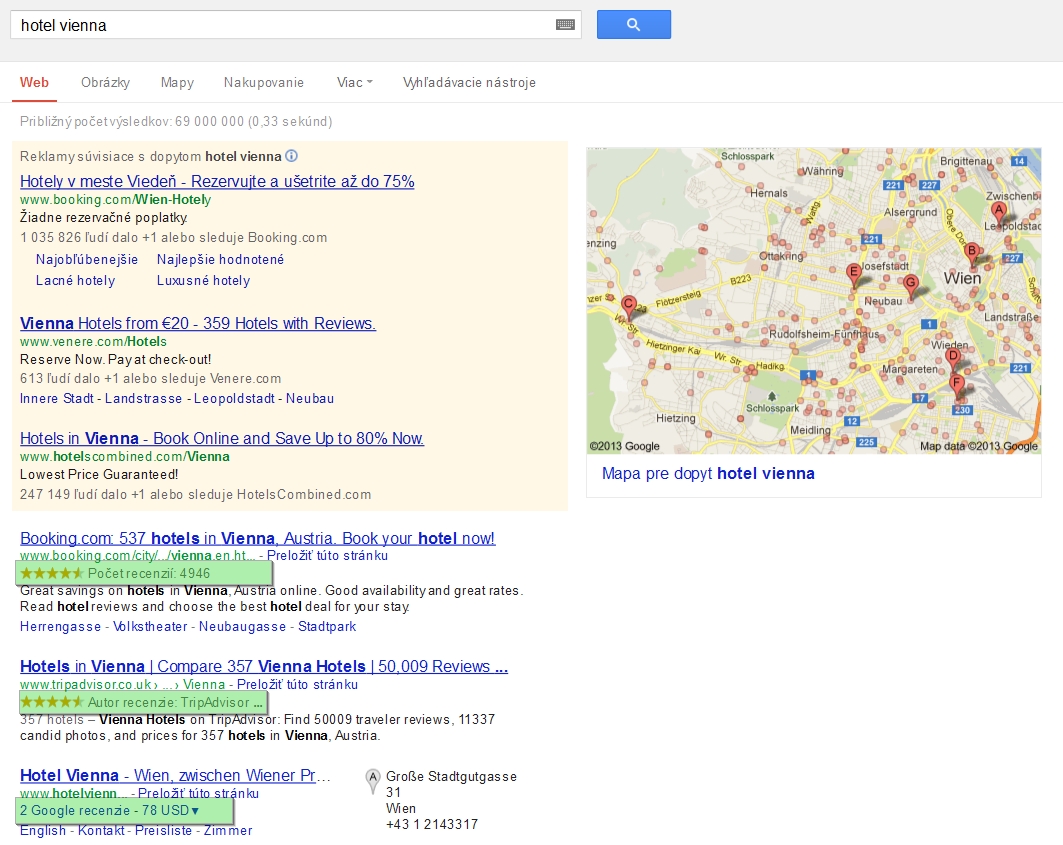 Podnikajte.sk 2013
14
Obrázky a videá
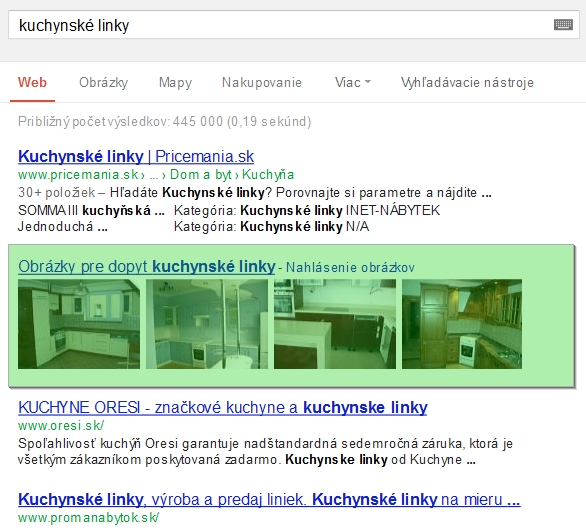 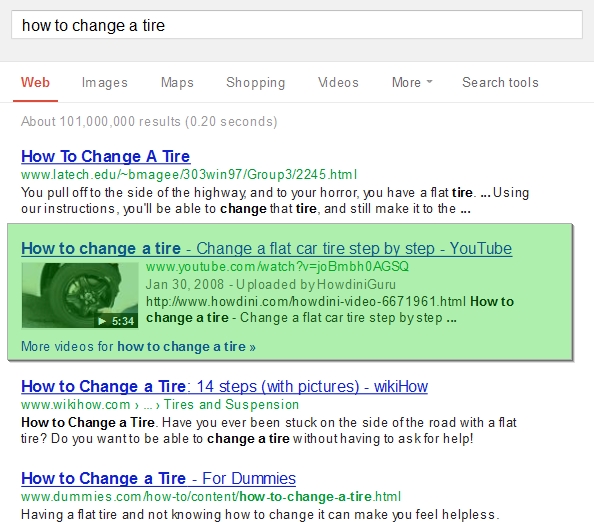 Podnikajte.sk 2013
15
Rich snippets
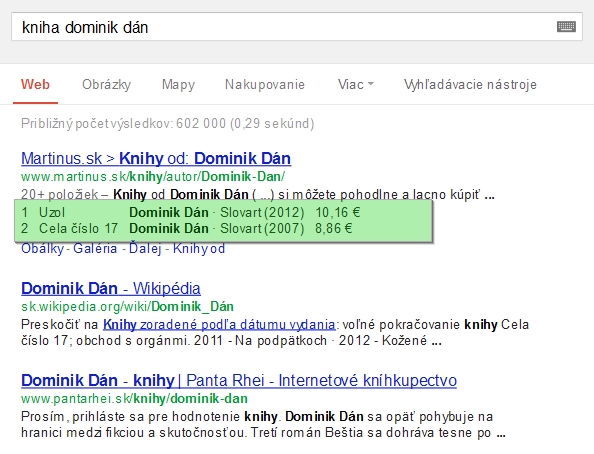 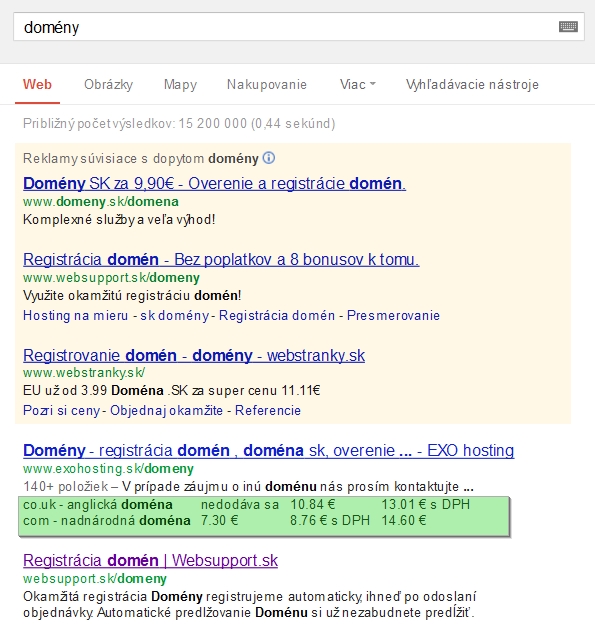 Podnikajte.sk 2013
16
Výsledky v reálnom čase:Správy, blogy a sociálne siete
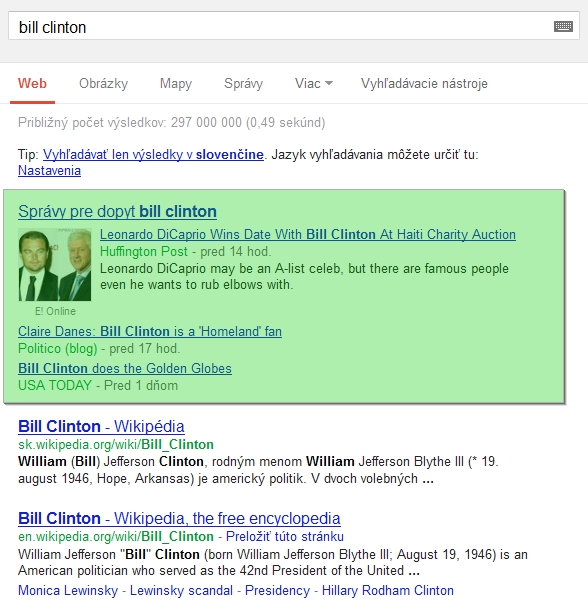 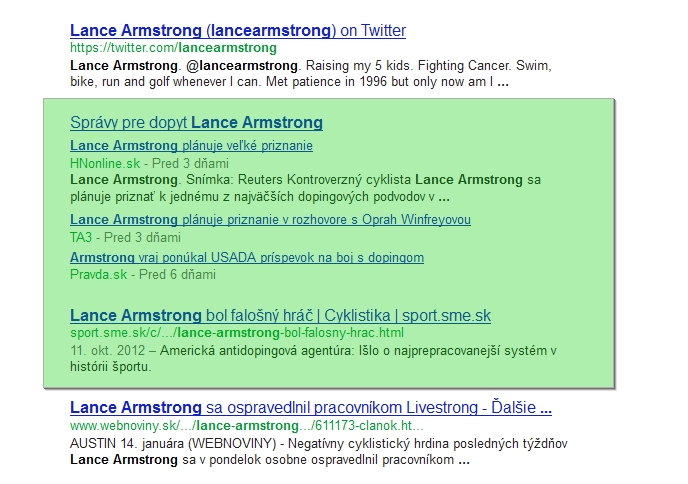 Podnikajte.sk 2013
17
Profily osôb, filmov a pod.
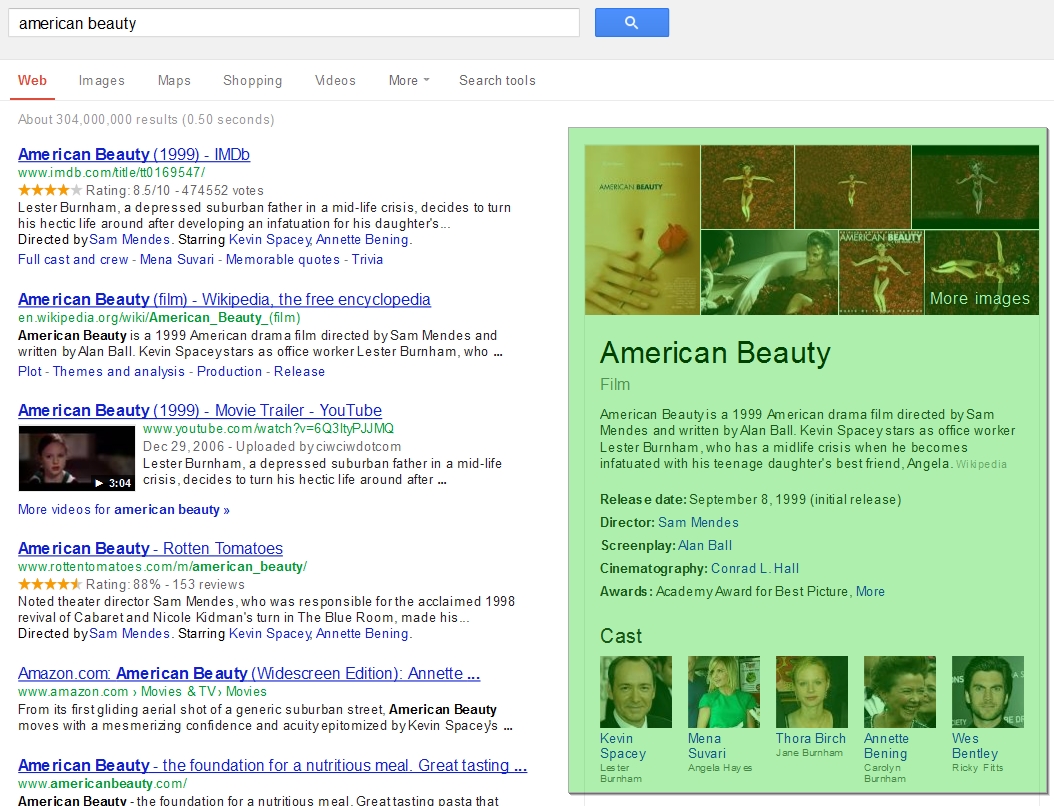 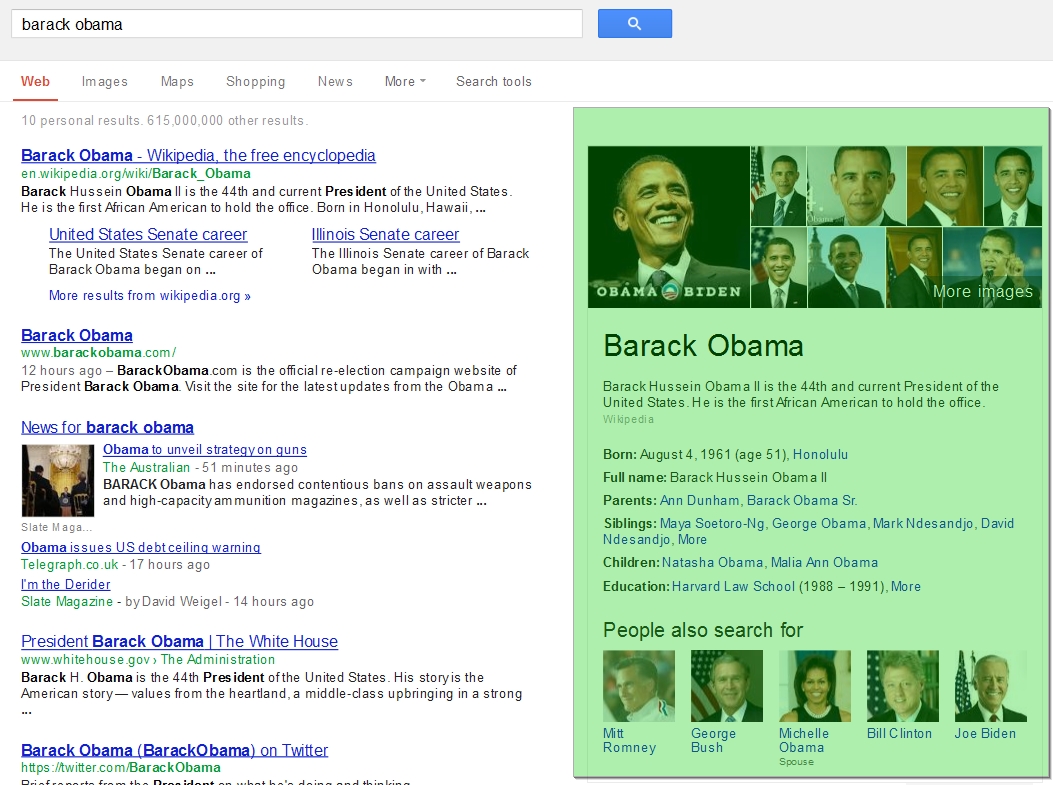 Podnikajte.sk 2013
18
Čo teda musíte urobiť?
Optimalizácia a testing domovskej stránky

Jazyková mutácia webu pre každý trh

Lokálna podpora (jazyk, tel. čísla a pod.)

Výskum a pochopenie každého online trhu

Výskum kľúčových slov pre každý trh samostatne

Lokalizované SEO

PPC reklamy na Google
Podnikajte.sk 2013
19
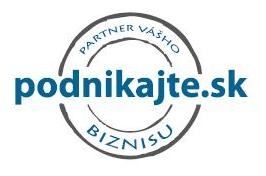 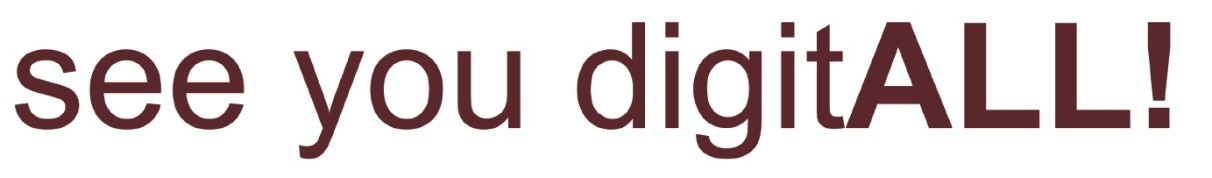 www.visibility.sk

www.visibility.sk/blog

sasko@visibility.sk

www.linkedin.com/in/sasko
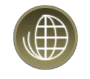 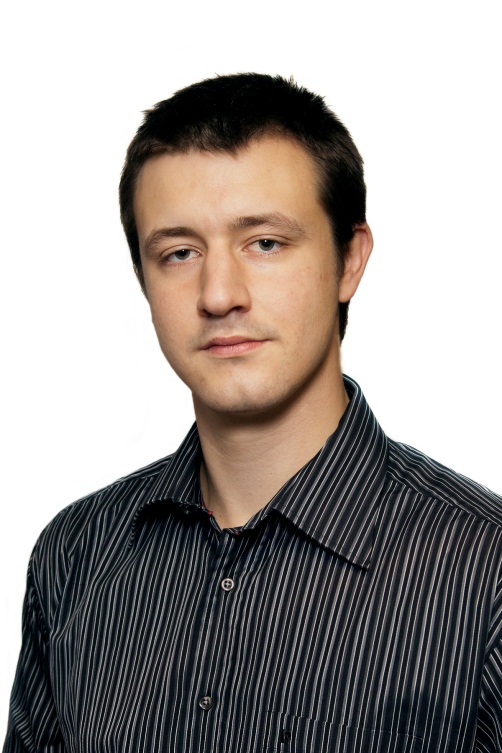 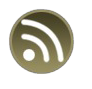 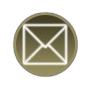 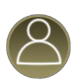 Podnikajte.sk 2013
20